Animation du Réseau dePartenaires Freelances
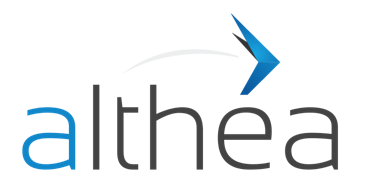 INTERVENANTS
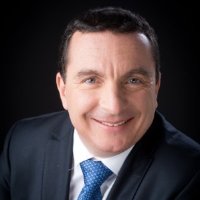 David BELLAÏCHE
Président
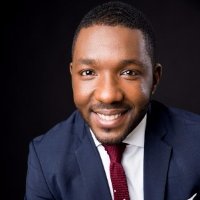 El Hadj SOW
Ingénieur d’Affaires
Présentation d’Althéa
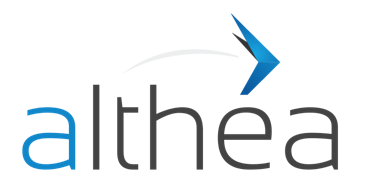 GRANDS COMPTES
Althéa en Bref
60%
Un Groupe avec une  volonté de croissance affirmée
Une offre adaptée à la typologie de nos clients
22,6M€
40%
2017
ÎLE DE FRANCE57%
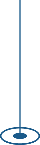 MIDDLE MARKET
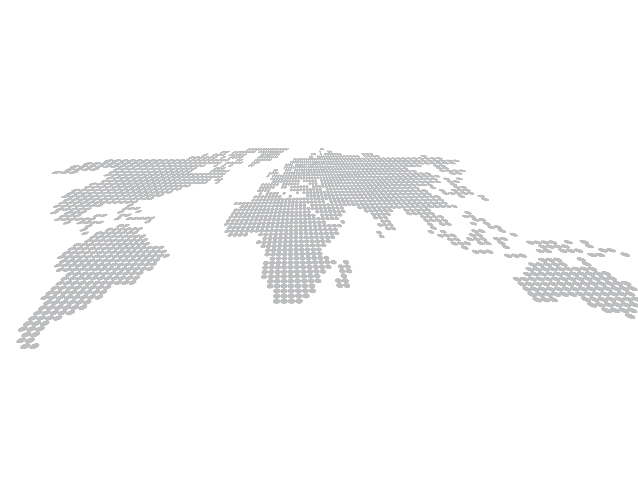 2016
19,6 M€
RÉGION
13%
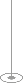 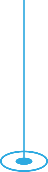 Une large couverture géographique.
INTERNATIONAL30%
2015
17,5 M€
2014
17 M€
Une répartition sectorielle équilibrée.
2013
16,2 M€
Plus de 150 Consultants
PUBLIC
22%
SERVICES
24%
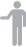 FINANCE
18%
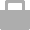 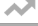 3 bureaux : 
Paris, Lyon et Nantes
DISTRIBUTION
12%
INDUSTRIE
24%
2012
15,2M€
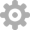 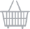 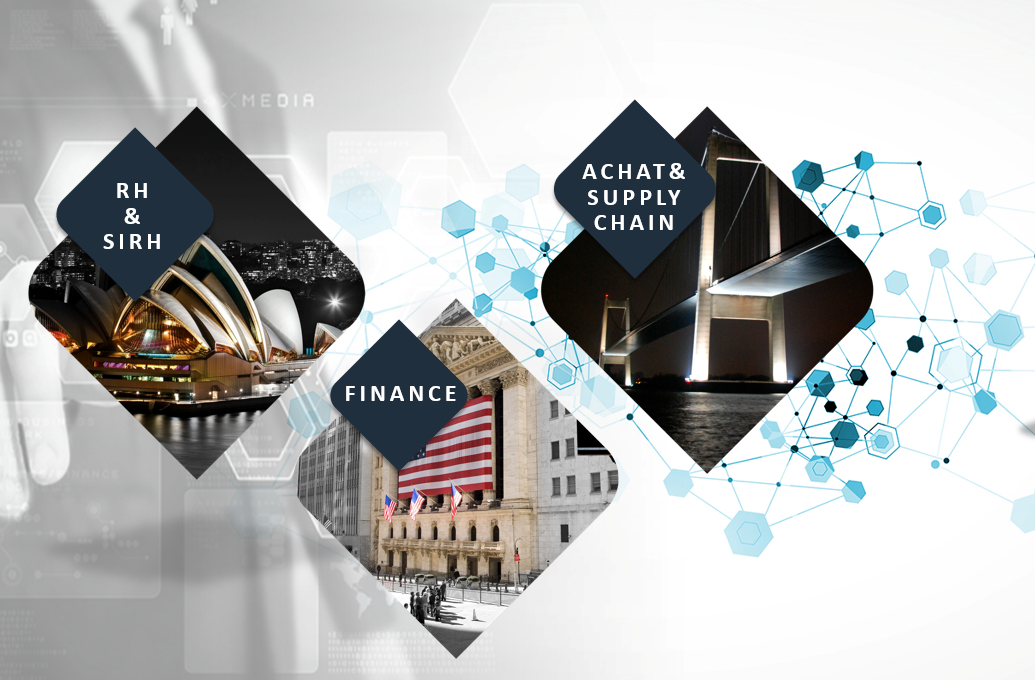 Nos Domaines d’Intervention
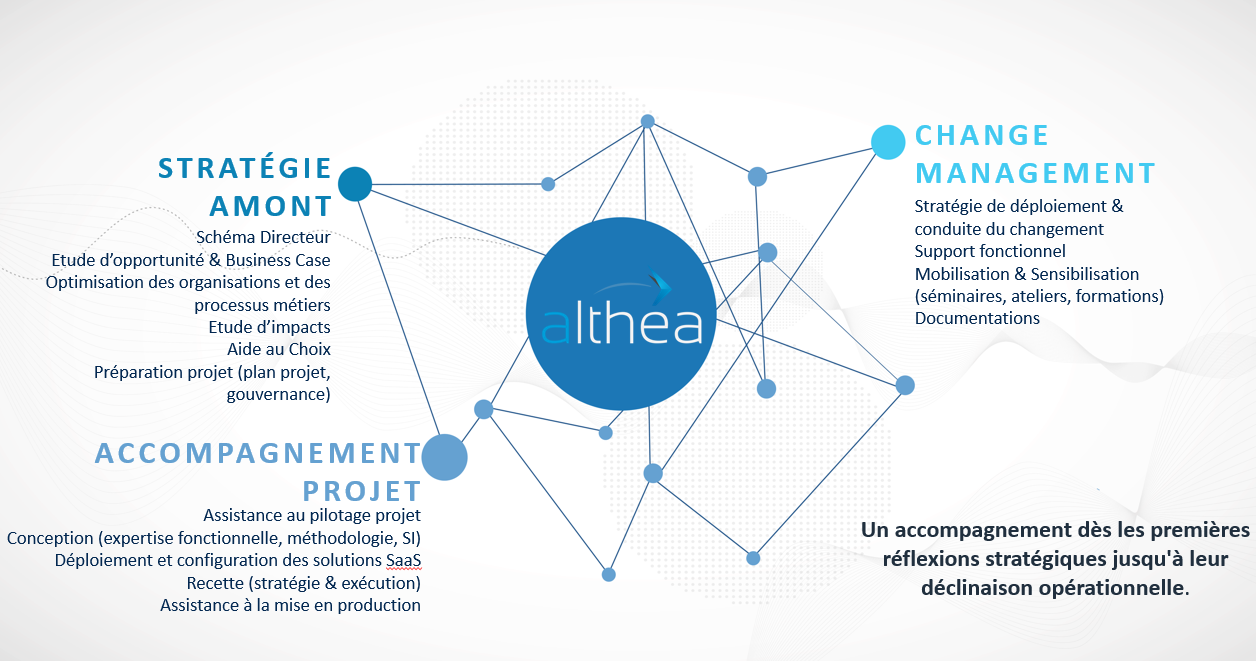 Notre Périmètre d’Accompagnement
Le sujet des délais et du process de règlement
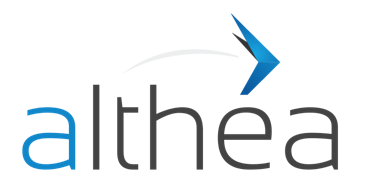 Balayons devant notre porte
Les délais de règlement ALTHEA !!!
ALTHEA n’a pas été bon dans le règlement de ses sous-traitants en 2017 avec de nombreux retards et surtout avec un mode réactif (attente des relances).

Cela fait partie de nos priorités 2018.

Nous recrutons une personne dédiée qui monte en puissance dès décembre => opérationnelle à 100% en janvier.

En attendant, n’hésitez pas à faire vos relances quand vos factures arrivent à échéance sur l’adresse fournisseur@althea-groupe.com

Je traite personnellement toutes les demandes avec la compta en temps réel avec des règlements tous les jeudis.
Aidez-nous à améliorer le processus
Nous avons aussi besoin de vous !!
Au-delà de l’amélioration de notre processus, nous avons besoin de vous :

Adressez vos factures le plus tôt possible et au plus tard le 10 du mois sur l’adresse fournisseur@althea-groupe.com avec le compte rendu d’activité et les justificatifs éventuels.

Soyez rigoureux sur vos CRA et vos justif de frais car cela nous occasionne des demandes d’annulation de facture et des demandes d’avoir.

Nos clients ne sont pas tous des bons payeurs et nous pouvons aussi avoir des difficultés à nous faire payer. Dans certains cas d’abus évident de la part de nos clients, si cela concerne votre mission, nous pourrons vous solliciter pour en parler à l’acteur client opérationnel qui travaille avec vous afin de nous aider à recouvrer notre créance.
Pour vous donner une vision de la Sous-Traitance chez Althéa…
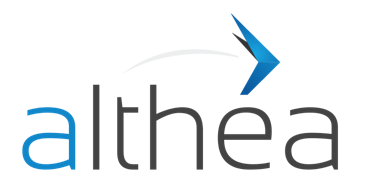 Volume de Sous-Traitance
Notre volume de sous-traitance
La sous-traitance demeure en 2017 un des enjeux forts du cabinet avec un volume de 7265 jours facturés sur l’année, soit un CA facturé de 3745922 €.


Ce chiffre d’affaires est ainsi réparti dans nos différentes activités :
RH : 77 %
Finance : 14%
Achats et Supply Chain : 9%

Cette tendance tend à se confirmer de plus belle sur l’année à venir.
Vous avez donc une vraie carte à jouer à nos côtés !!!
Nos besoins récurrents
Nos besoins les plus récurrents
BT People and Change :
Consultants avec une expertise sur des missions d’accompagnement global, de cadrage de projet ou de déploiement de solution Cornerstone, SuccessFactors, TalentSoft, Taleo

BT TPO (Time Payroll and Optimization)
Profils Paie, GA et GTA avec une double expertise technique et métier pour intervenir les différentes phases des projets (cadrage, optimisation des processus, aide au choix, conception, recette ….)

BT Finance 
Experts maitrisant les domaines Optimisation des flux financiers, Optimisation des processus d’encaissements, Trésorerie et Moyens de paiement …

BT Achats et Supply Chain
Consultants avec une expertise Opérationnelle, Conseil ou Système d’Informations dans le domaines Achats ou Supply-chain
Augmentez vos revenus
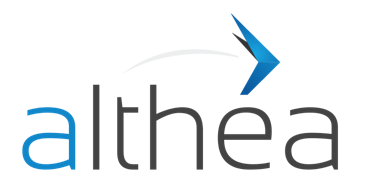 LES REGLES DE L’APPORT D’AFFAIRES
L’Apportd’Affaires
Pour être comptabilisés, les apports de business devront respecter un certain nombre de critères. 

Ainsi seront seulement pris en compte :
Les leads qui figurent dans le périmètre d’intervention d’Althéa
Les leads qui n’ont pas déjà été reçus par Althéa via un autre canal
Les leads formalisés par mail et sur lesquels sont clairement identifiés :
Le client et la nature du projet à venir
La personnes à contacter (nom, e-mail et téléphone)


En contrepartie, nous nous engageons sous 48 heures à vous confirmer si nous souhaitons ou non nous positionner sur le lead.

Ne feront pas l’objet de bonus :
Les leads qui se concrétiseront au-delà de 6 mois
Les business ultérieurs au premier deal (car issus du suivi commercial d’Althéa)
MODE DE REMUNERATION
L’Apportd’Affaires
* Bonus versé à la fin du mois de l’envoi de la propale
* Bonus versé dès que Althéa reçoit le 1er règlement du client
* Bonus versé dès que Althéa reçoit le 1er règlement du client
LES REGLES DE LA COOPTATION
La Cooptation
Il s’agit pour vous de mettre en relation Althéa et un candidat potentiel.

Vous pouvez coopter :
Des consultants souhaitant travailler avec nous, en Freelance 
Des consultants souhaitant intégrer les effectifs d’Althéa

Cette mise en relation peut se faire :
soit en nous communiquant le CV à jour du candidat
soit en nous donnant les coordonnées du candidat que nous contacterons de sa part

Vous n’êtes pas obligés de jouer un rôle dans le recrutement du candidat ou de vous porter garant pour lui.


Seront uniquement pris en compte :
Les candidats avec qui nous ne sommes pas en process
Les candidats n’ayant pas fait l’objet d’un contact dans les 6 derniers mois
MODE DE REMUNERATION
La Cooptation
* Bonus versé à la fin de la période d’essai
*Si une mission de 3 mois est renouvelée, le coopteur touche 500€ de plus 
Bonus versé dès que Althéa reçoit le 1er règlement du client
Au-delà de la 1ère mission Althéa peut solliciter directement le SST sans passer par le coopteur
QUESTIONS
REPONSES
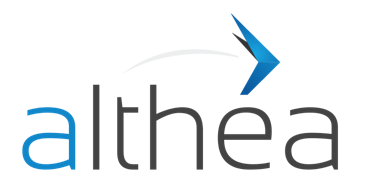 Merci de votre attention !
Votre contact
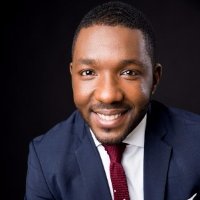 Je reste à votre disposition pour toutes vos questions.

Tél : 0614621842
Mail : Elhadj.sow@althea-groupe.com
El Hadj SOW
Ingénieur d’Affaires